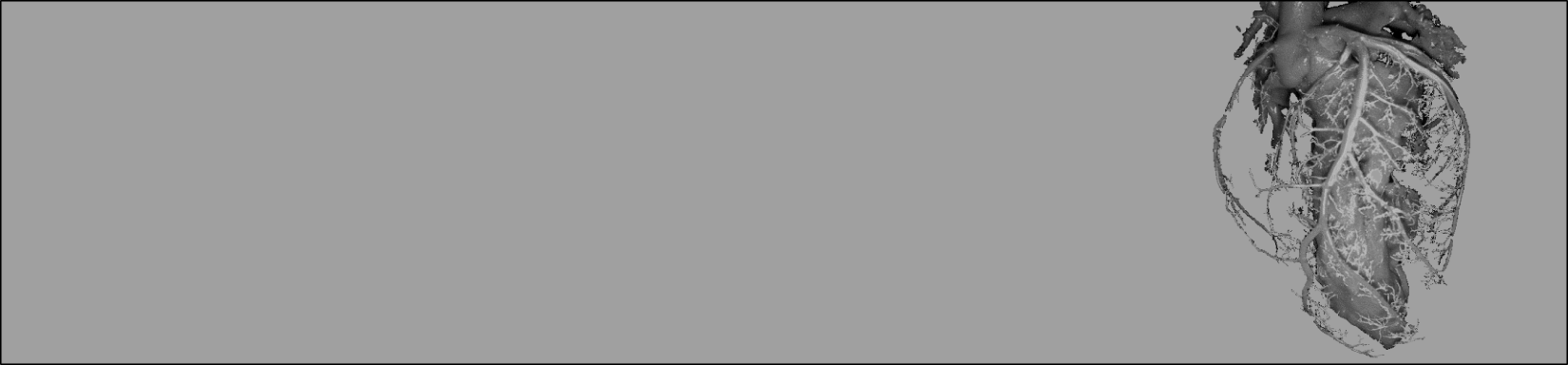 Structural model of the mitral valve 
included in a cardiovascular closed loop model
S. PAEME1, K. MOORHEAD1, J.G. CHASE2, C.E. HANN2, B. LAMBERMONT1, P. KOLH1,
 M. MOONEN1, P. LANCELLOTTI1 , P.C DAUBY1,  T. DESAIVE1 
1 Cardiovascular Research Center, University of Liege, Belgium
2 Centre for Bio-Engineering, University of Canterbury, Christchurch, New Zealand
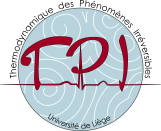 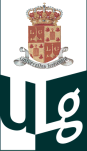 Introduction
A minimal cardiovascular system (CVS) model including mitral valve dynamics has been previously validated in silico [1]. However parameters of this model are difficult to link with structural and anatomical components of the valve.
This research describes the integration of a structural model of the mitral valve in an existing closed-loop cardiovascular system (CVS) model.
Methods
This research uses a simple dynamic model of the stiffness of the valve leaflets to characterize their fundamental effects on flow and pressure. The valve is described as a non-linear rotational spring or a ‘hinge’ with the angle change under pressure driven flow being related to the stiffness and the damping of the valve.			
This model is included in a CVS model consisting of 7 elastic chambers [1].
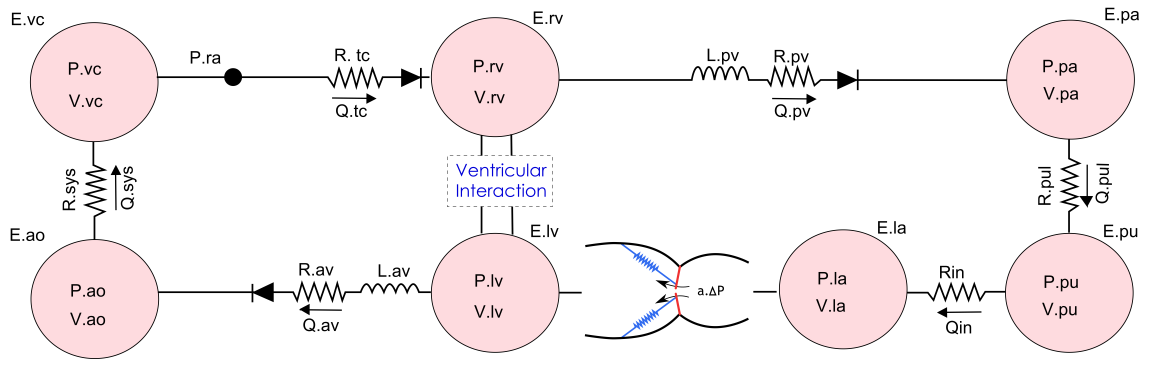 Fig. 1 : Closed loop CVS model consisting of 7 elastic chambers.
Results
Figure 2 shows the evolution of mitral valve area during one cardiac cycle. The maximum mitral valve values reached during the E-wave and A-wave as well as timing of these two periods correspond to the physiological data [2,3]. Figure 3 shows the evolution of transmitral blood flow during one cardiac cycle with the E-wave amplitude nearly 1.5 times bigger than the A-wave amplitude as expected physiologically [3,4].
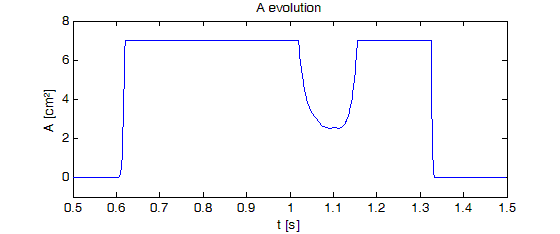 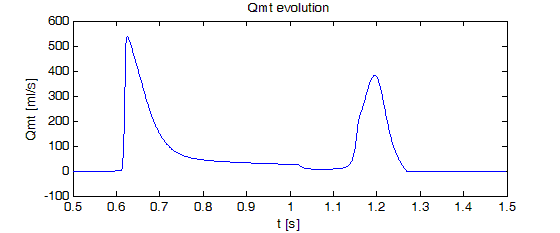 Fig. 3 : Transmitral flow evolution
Fig. 2 : Mitral valve area evolution during one cardiac cycle
Conclusions
References
[1] Paeme, S. et al. Mathematical multi-scale model of the cardiovascular system including mitral valve dynamics. Application to ischemic mitral insufficiency. Biomed Eng Online, 10, 86, 2011

[2] Saito, S. et al. Mitral valve motion assessed by high-speed video camera in isolated swine heart. Eur J Cardiothorac Surg, 30, 584-91, 2006
 
[3] Flewitt, J.A. et al. Wave intensity analysis of left ventricular filling: application of windkessel theory. Am J Physiol Heart Circ Physiol, 292,6, 2817-23, 2007

 [4] Nelson, M.D. et al. Increased left ventricular twist, untwisting rates, and suction maintain global diastolic function during passive heart stress in human. Am J Physiol Heart Circ Physiol, 298, 930-937, 2010
This study shows that this valvular model included in a CVS closed loop model gives physiological results.  

This proof-of-concept study demonstrates that this generic structural valve model could be used to investigate the hemodynamic repercussions of several pathological conditions, such as mitral regurgitation or stenosis.
Acknowledgements
This work was financially supported in part by the FNRS (FRIA PhD grant), the University of Canterbury, the French Community of Belgium (Actions de Recherches Concertées – Académie Wallonie-Europe).
Sabine.paeme@ulg.ac.be        tdesaive@ulg.ac.be